Правила поведения на природе
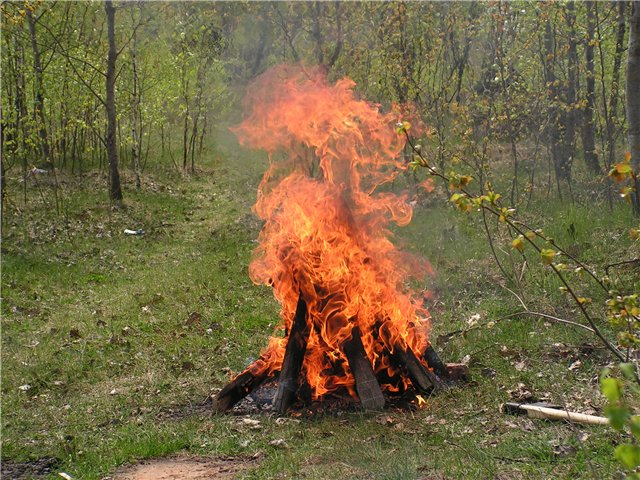 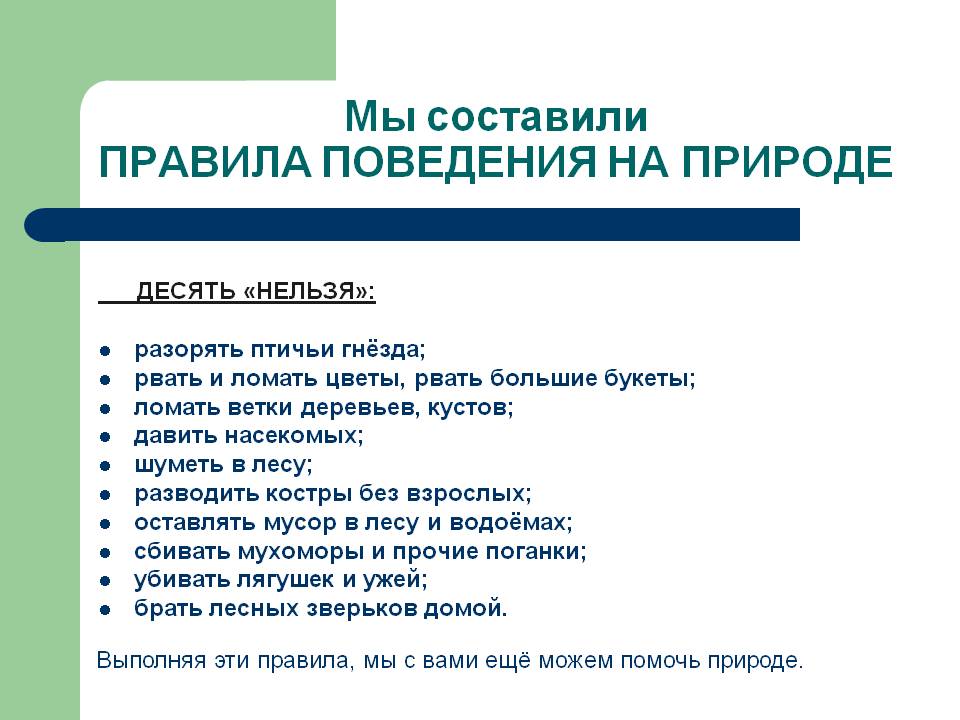 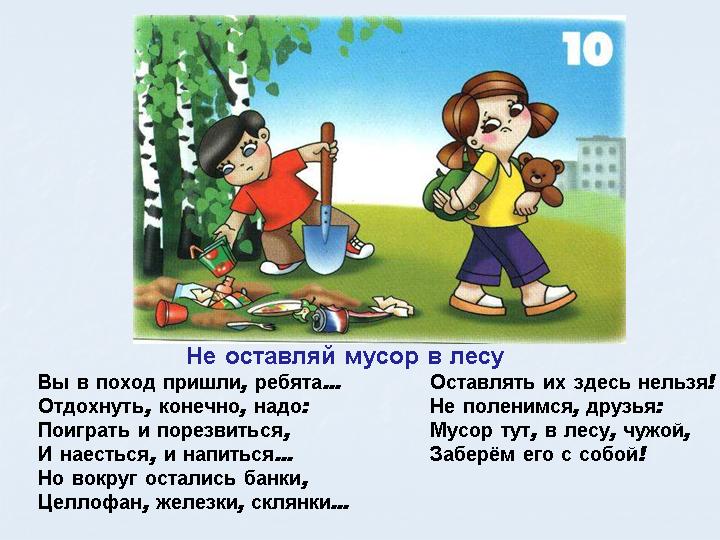 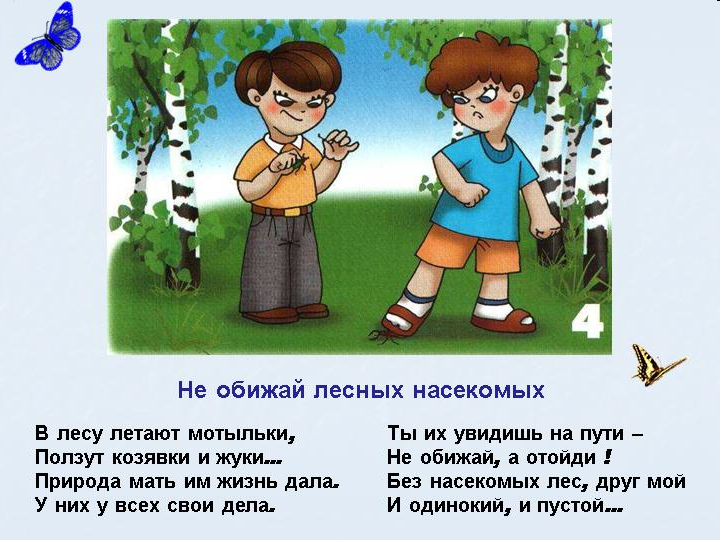 Не разоряйте гнёзда птиц!
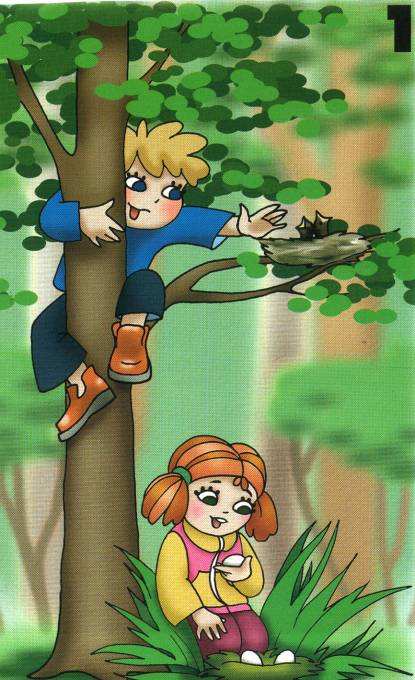 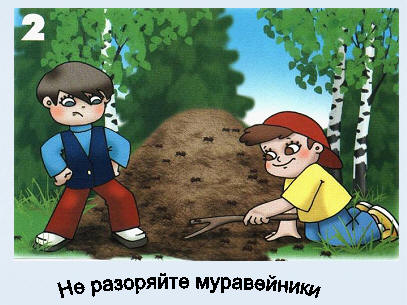 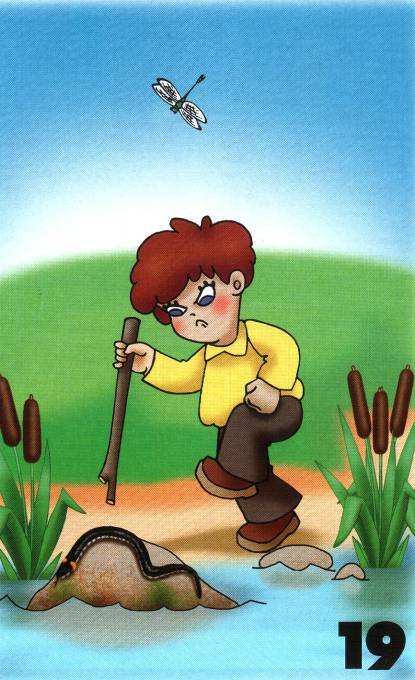 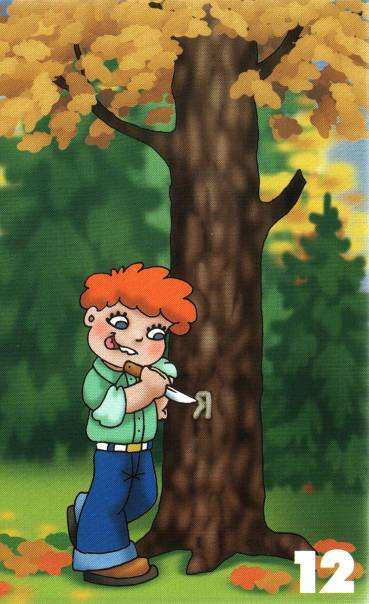 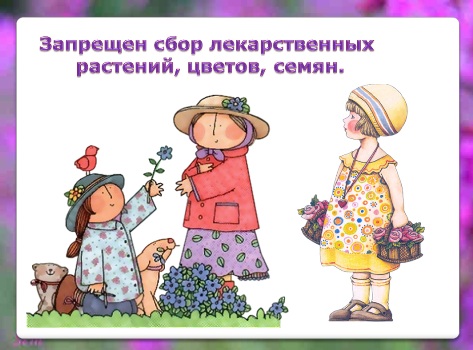 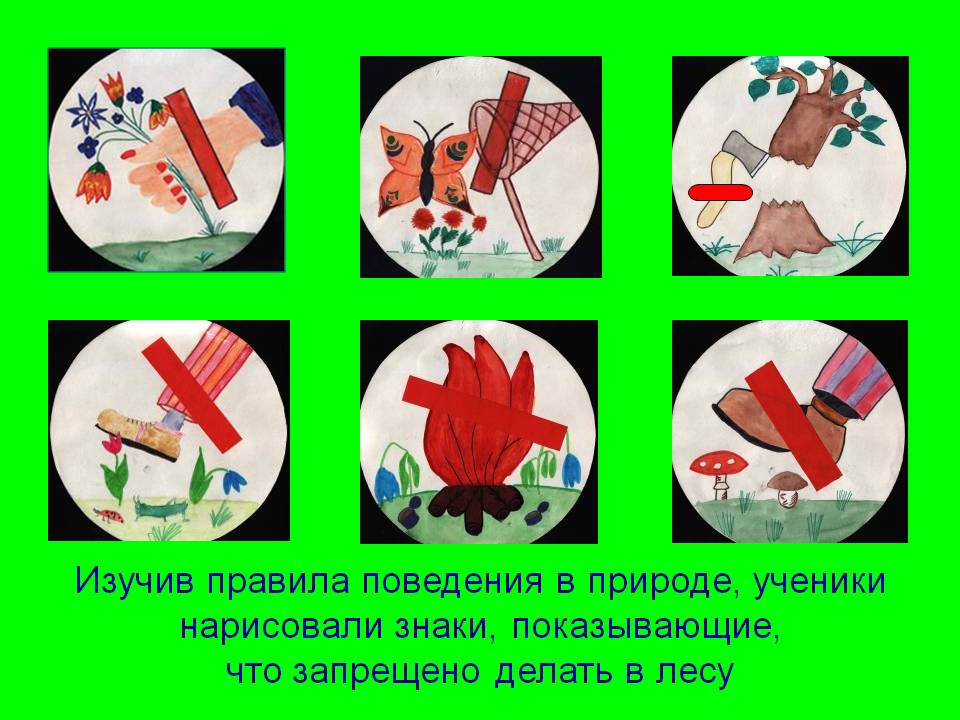